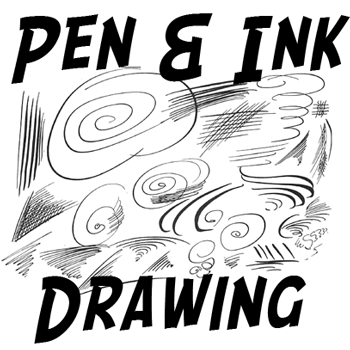 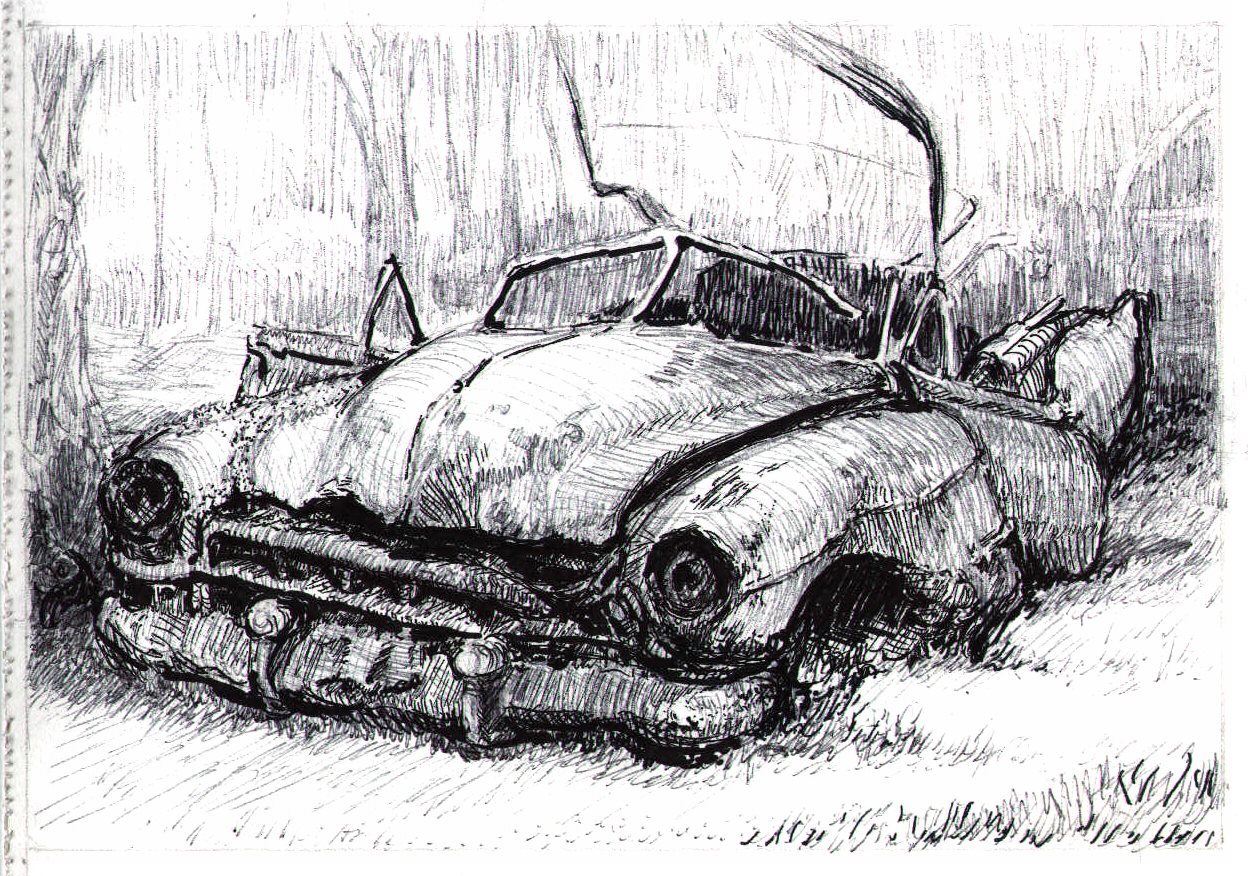 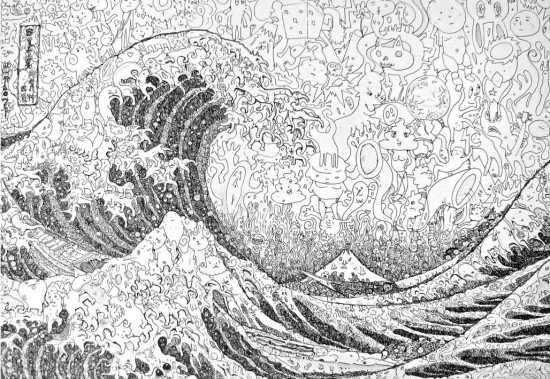 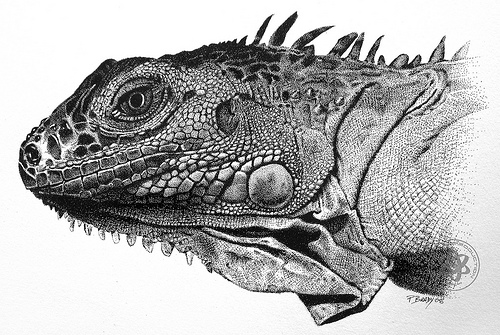 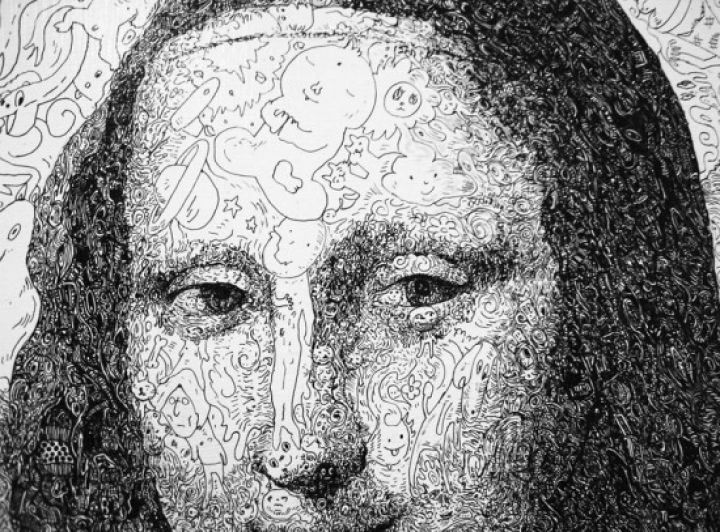 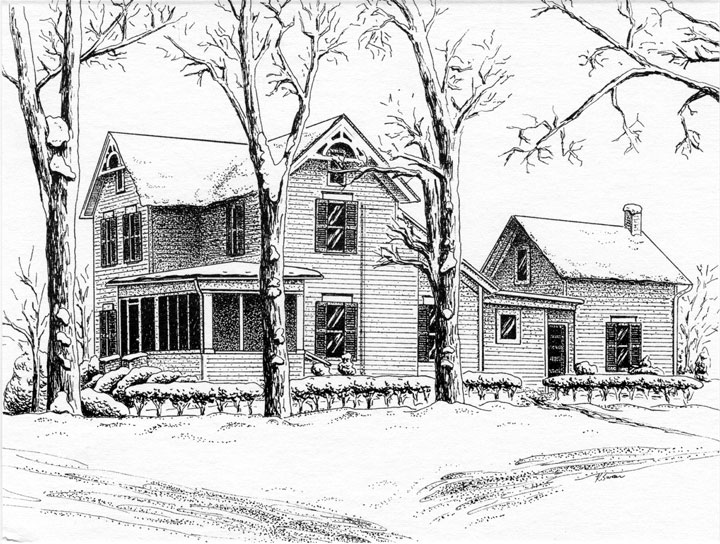 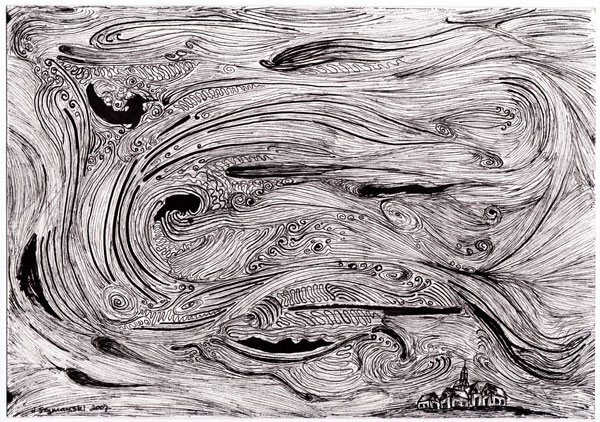 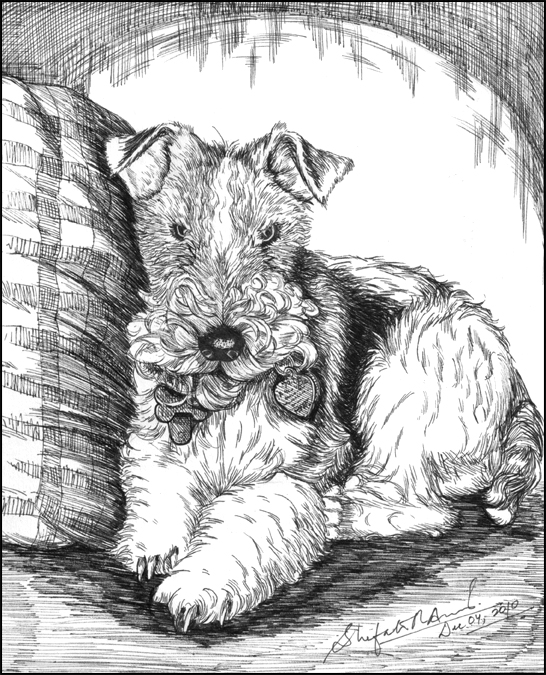 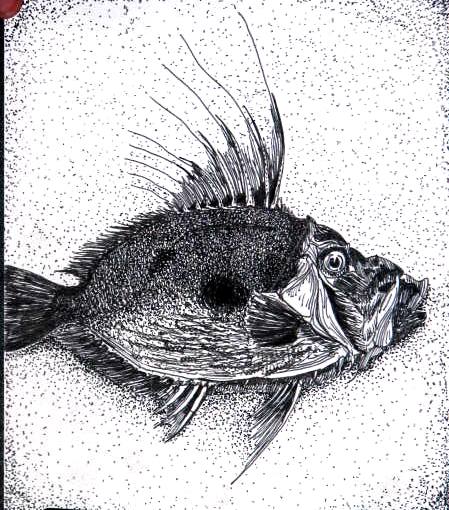 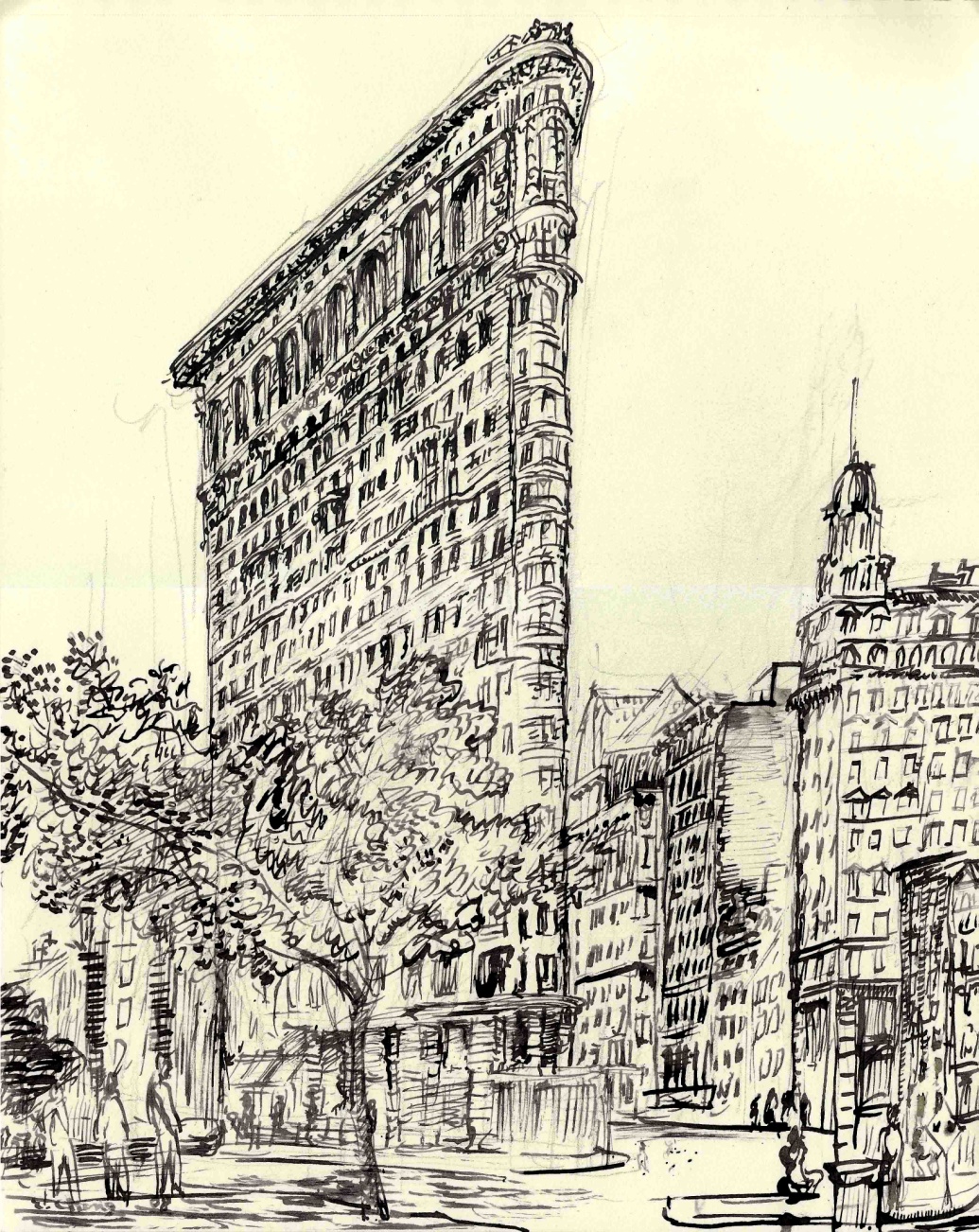 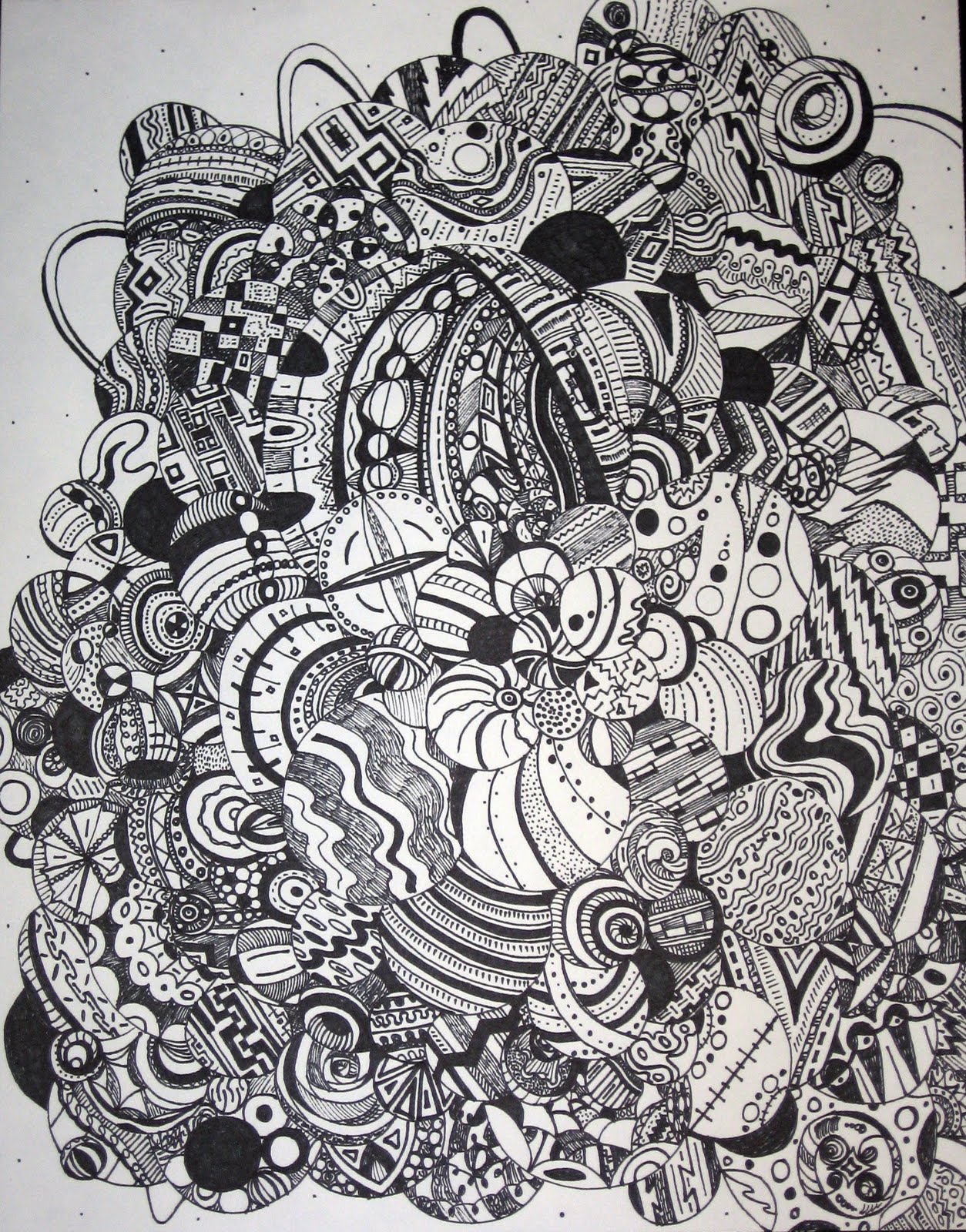 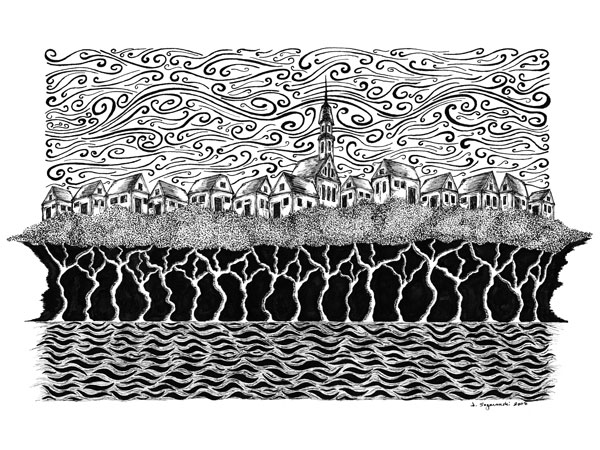 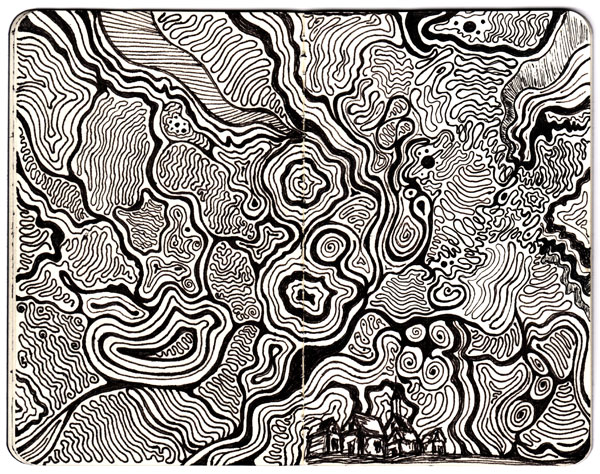 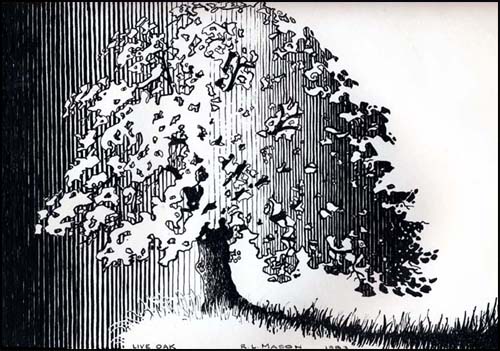 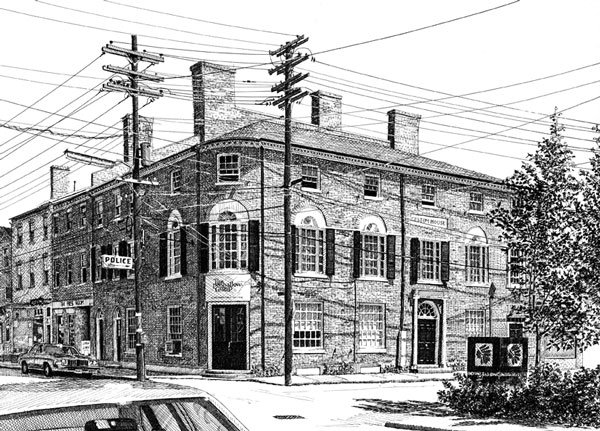 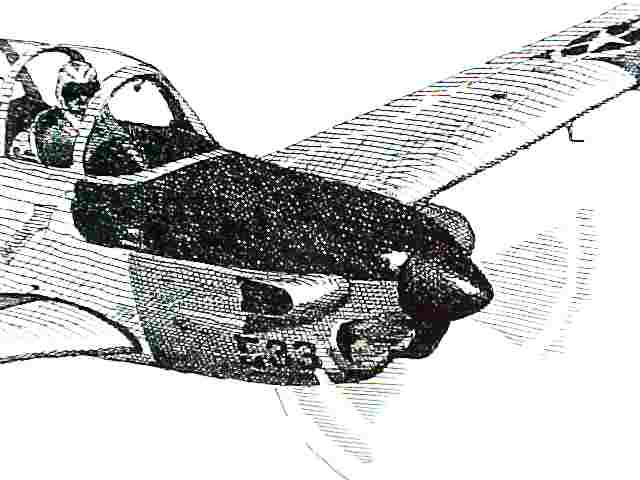 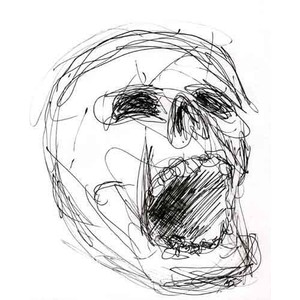 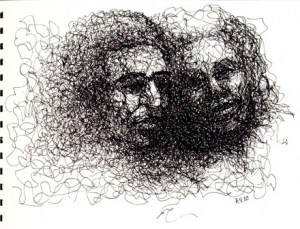 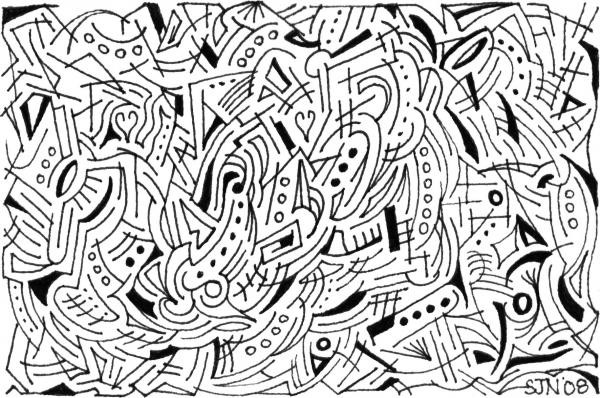 Pen & Ink techniques to try:
Pen & Ink techniques to try:
Hatching
Pen & Ink techniques to try:
Hatching
Cross hatching
Pen & Ink techniques to try:
Hatching
Cross hatching
Random lines
Pen & Ink techniques to try:
Hatching
Cross hatching
Random lines
Stippling
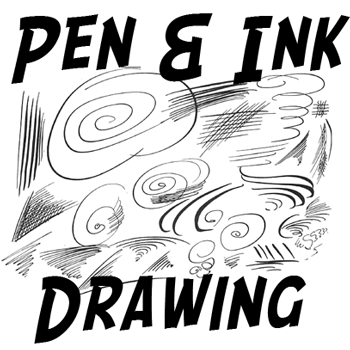